Ç				    EJE II                              FORMACIÒN CRISTIANA
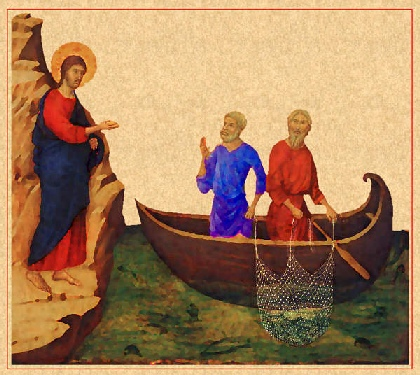 TEMA 14: 
MAGISTERIO de la iglesia
1 ¿QUé ES EL MAGISTERIO     DE LA IGLESIA?
“El Magisterio no está por encima de la Palabra de Dios, sino a su servicio,  para enseñar solamente lo transmitido, pues por mandato divino y con la asistencia del Espíritu Santo”.

Dentro del Magisterio Eclesiástico se distinguen: 
el Magisterio Solemne (o extraordinario) 
y el Magisterio Ordinario.
Del latín (Magister-Enseñar) es la expresión con que la Iglesia Católica se refiere a la función y autoridad de enseñar que tienen el Papa y los Obispos que están en comunión con él.
Según el Catecismo de la Iglesia “El oficio de interpretar correctamente la Palabra de Dios, oral o escrita, ha sido encomendado sólo al  Magisterio vivo de la Iglesia el cual lo ejercita en nombre de Jesucristo” (DV 10)
El Magisterio Solemne o  extraordinario
Según la DSI, es infalible (no puede contener error) e incluye las enseñanzas ex-cathedra de los Papas y de los Concilios (convocados y presididos por él) y el llamado Magisterio Ordinario y Universal, ambos tratan únicamente sobre cuestiones de Fe y de moral.
CIC. Se ha de creer con fe divina y católica todo aquello que se contiene en la palabra de Dios escrita o transmitida por tradición, es decir, en el único depósito de la fe encomendado a la Iglesia, y que además es propuesto como revelado por Dios, ya sea por el Magisterio Solemne de la Iglesia, ya por su Magisterio Ordinario y Universal, que se manifiesta en la común adhesión de los fieles bajo la guía del Sagrado Magisterio; por tanto, todos están obligados a evitar cualquier doctrina contraria. (Canon 750, libro III)
EL MAGISTERIO ORDINARIO 
Consiste en las enseñanzas no infalibles de los Papas y los Concilios, las de los Obispos y las Conferencias Episcopales en comunión con el Papa), y el fiel católico debe creerlo y proclamarlo.
2. Tareas del magisterio de la iglesia          Entre sus principales están.
- Orientar la conducta moral de los bautizados para que asuman sus compromisos de manera testimonial, contribuyendo a la transformación del mundo.

- Mantener la esperanza en Jesucristo que se hace presente en los Sacramentos y que impulsa a esperar la Vida después de esta vida.
- Interpretar adecuadamente la Sagrada Escritura para que se actualice su mensaje.

Interpretar y actualizar la Tradición de la Iglesia, porque lo transcurrido en su  vida a través de los siglos debe guiar la vida de la Iglesia en el siglo XXI.

- Dictar las directrices doctrinales para que los temas de la fe sean comprendidos y asimilados por el pueblo de Dios.
MAGISTERIO DE LOS OBISPOS
Los Obispos pueden ejercer su magisterio bien de modo Solemne en el Concilio Ecuménico o de modo ordinario en la propia Diócesis. 
 Se entiende por Concilio Ecuménico la reunión de los pastores de la Iglesia, legítimamente convocados, en orden a deliberar problemas relacionados con la Iglesia Universal.
3. MAGISTERIO DE  LA IGLESIA Y LOS VICENTINOS
Los Vicentinos tenemos nuestras fuentes de espiritualidad en la vida y la obra de San Vicente de Paúl, Luisa de Marillac y todos los santos de la Familia Vicentina, pero las directrices eclesiales las acatamos con obediencia del Papa, de los Concilios y de las Conferencias Episcopales. Nuestra pertenencia a la Iglesia nos conduce a obedecer la guía de los Obispos.

Cada Rama de la Familia Vicentina, en sus Constituciones, Normas y Estatutos tiene establecido este respeto y obediencia filial al Magisterio Eclesiástico.
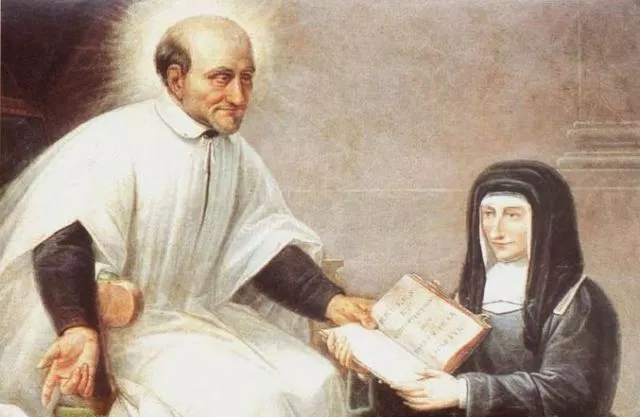 GRACIAS  POR SU ATENCIÓN